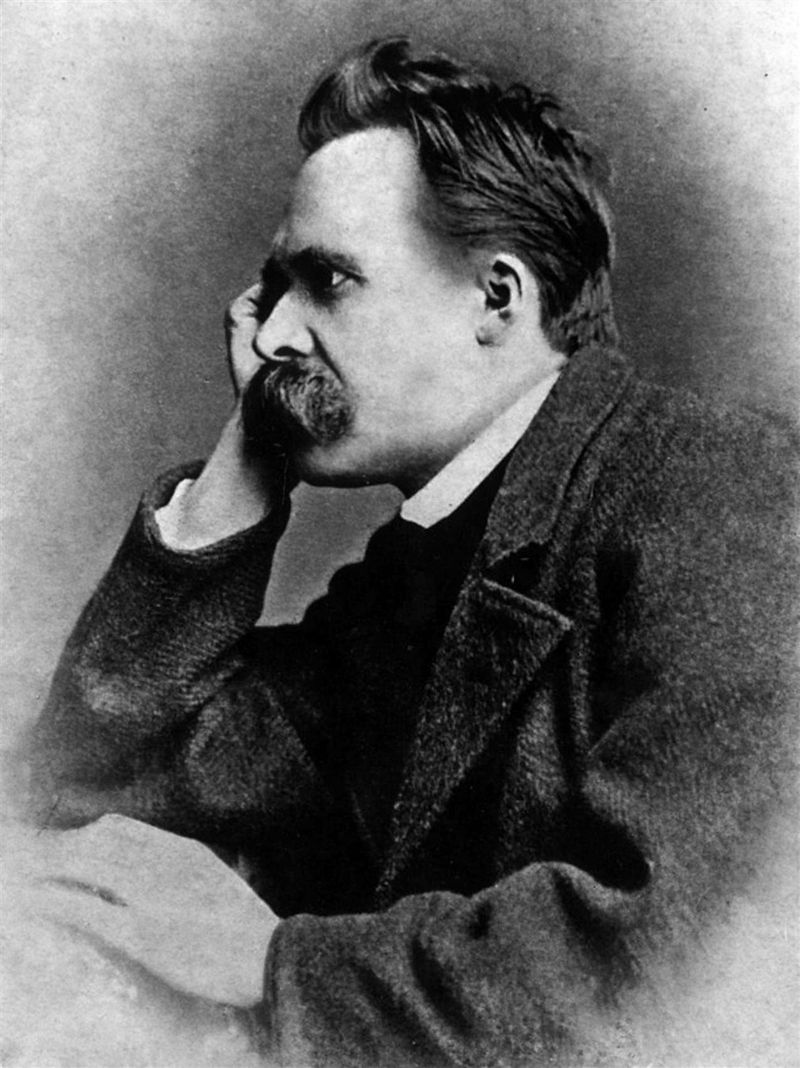 God is dead.
God is dead.
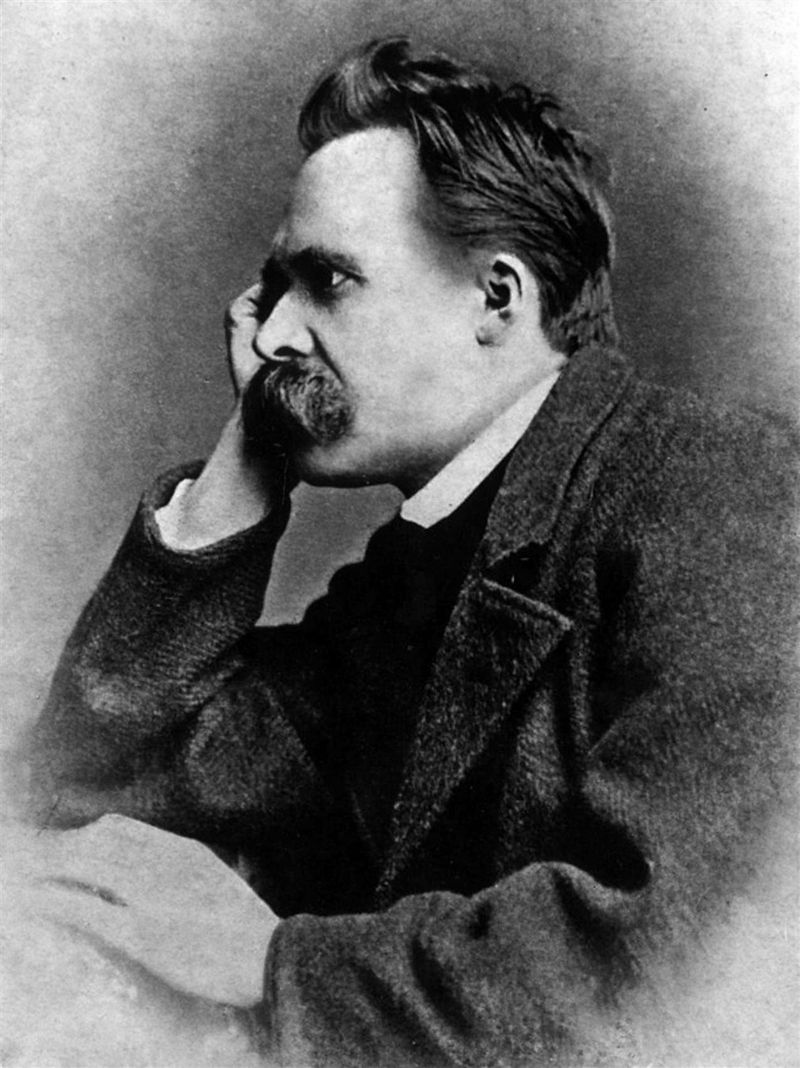